Θεωρία Σημάτων και Συστημάτων 2013
ΠΑΝΕΠΙΣΤΗΜΙΟ ΔΥΤΙΚΗΣ ΜΑΚΕΔΟΝΙΑΣ
ΤΜΗΜΑ  ΜΗΧΑΝΙΚΩΝ  
ΠΛΗΡΟΦΟΡΙΚΗΣ  &  ΤΗΛΕΠΙΚΟΙΝΩΝΙΩΝ
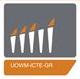 Μετασχηματισμός Laplace και φίλτρα
Μάθημα 10ο
Δ.Γ. Τσαλικάκης
Μετασχηματισμός  Laplace
Στοιχειωδών    Συναρτήσεων
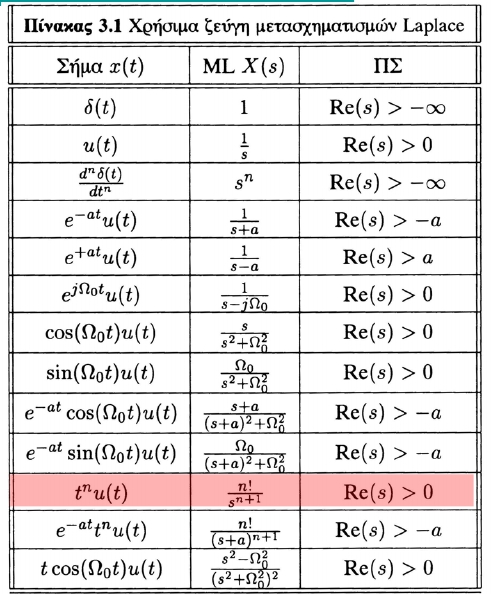 Πίνακας Ιδιοτήτων και Μετασχηματισμοί Laplace
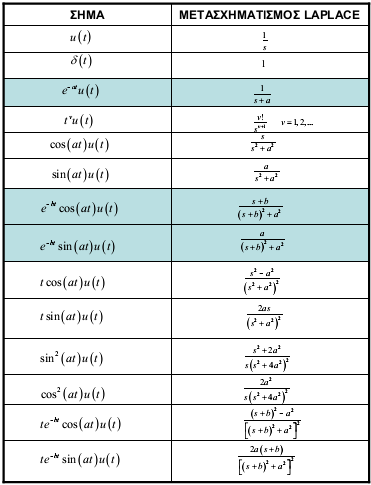 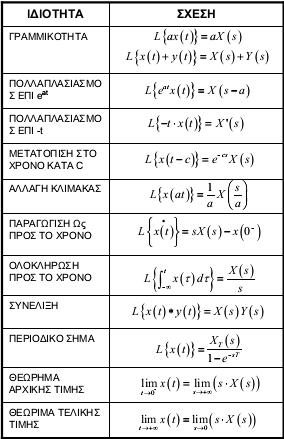 Άσκηση
1
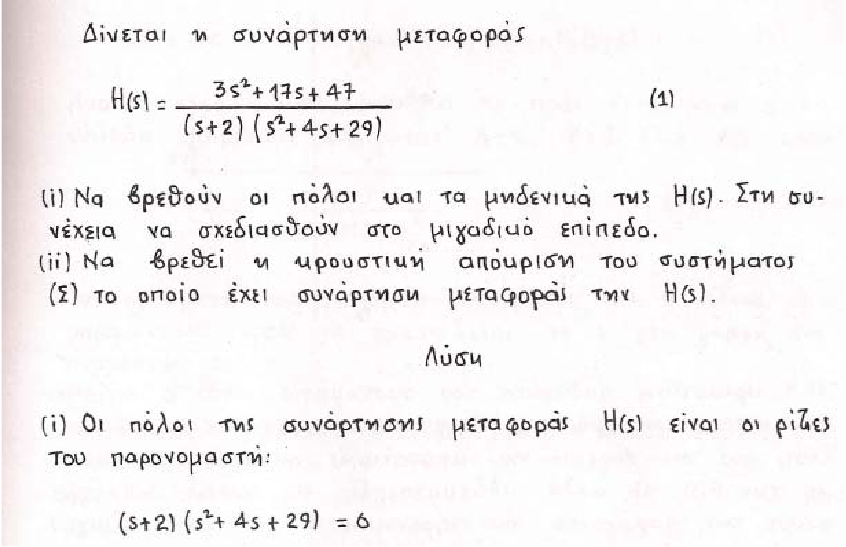 Άσκηση
1  (συνέχεια)
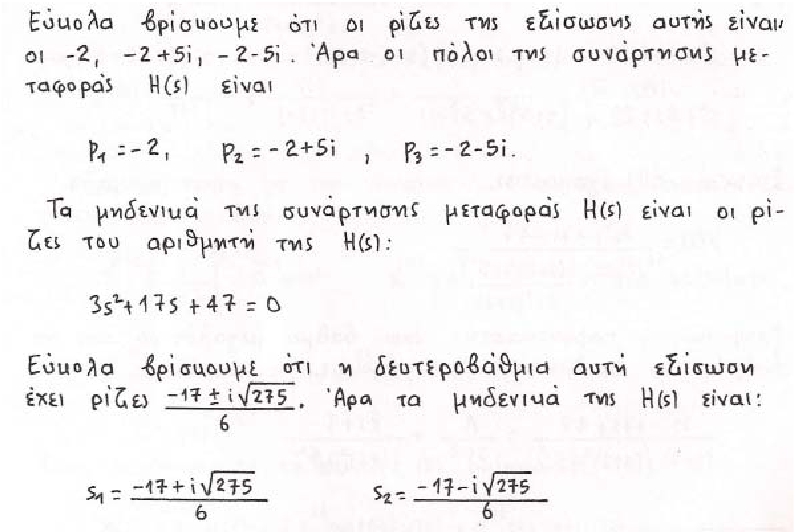 Άσκηση
1  (συνέχεια)
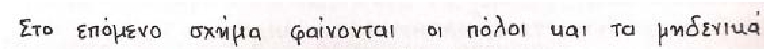 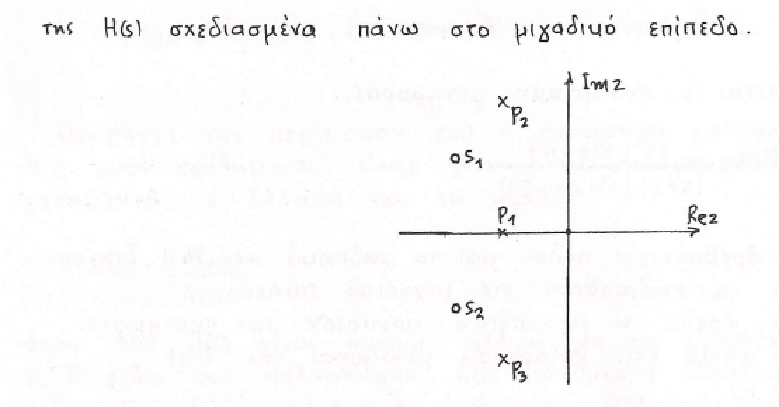 Άσκηση
1  (συνέχεια)
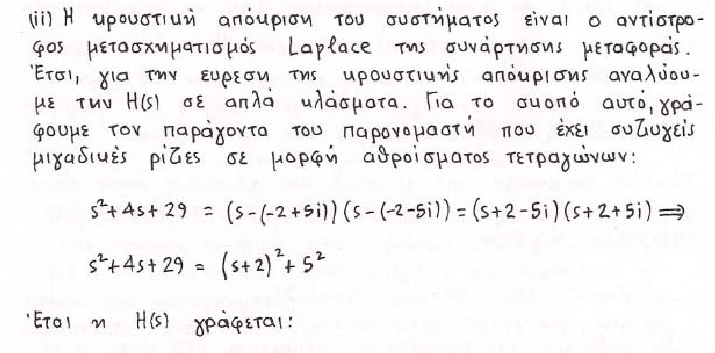 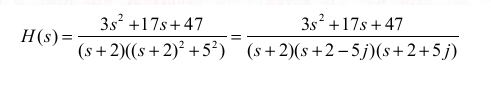 Άσκηση
1  (συνέχεια)
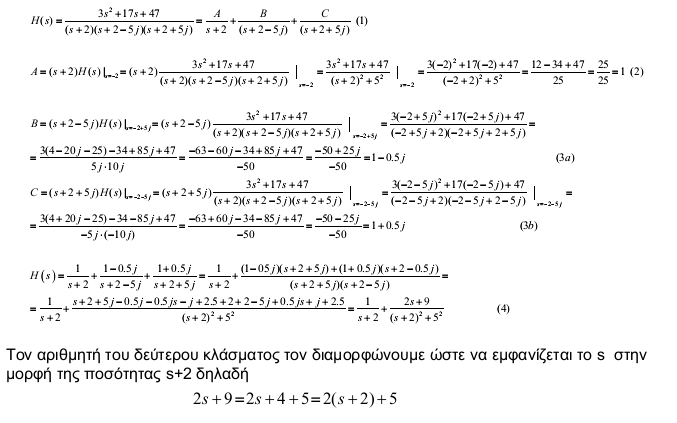 Άσκηση
1  (συνέχεια)
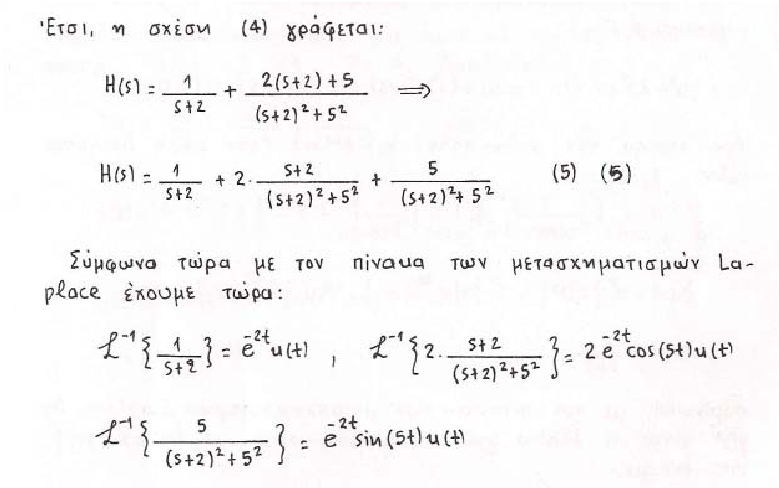 Άσκηση
2  (συνέχεια)
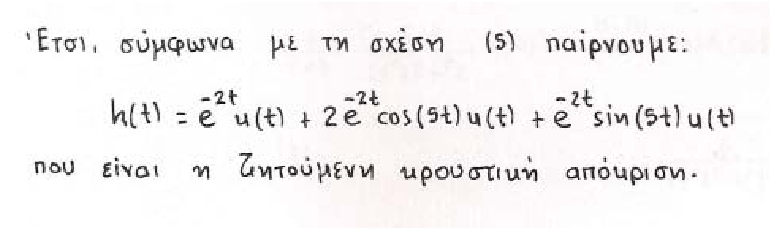 ΦΙΛΤΡΑ
Φίλτρα
Το φίλτρο είναι ένα σύστημα του οποίου η απόκριση συχνότητας παίρνει σημαντικές
τιμές μόνο για συγκεκριμένες ζώνες του άξονα συχνοτήτων. Στο παρακάτω σχήμα
δείχνουμε την απόκριση συχνότητας Α(ω) ενός χαμηλοδιαβατού και ενός υψηλο-
διαβατού φίλτρου.
Κάθε φίλτρο έχει εύρος ζώνης που καθορίζεται από τα σημεία αποκοπής. Αυτά τα
σημεία καθορίζονται από τις συχνότητες ωc  στις οποίες η Α(ω) είναι κλάσμα της
μέγιστης τιμής της Α(ω) (συνήθως χρησιμοποιούνται τα σημεία ήμισυς ισχύος, δηλ.
όπου
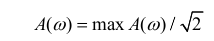 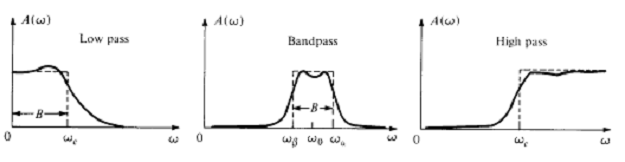 Φίλτρα
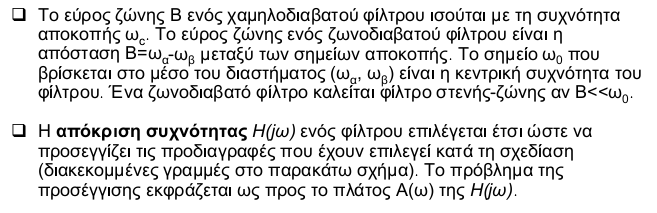 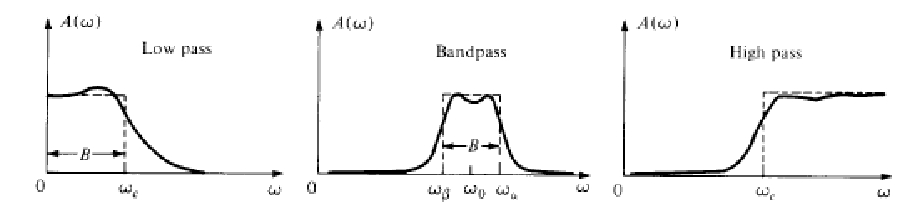 Φίλτρα
Για να υλοποιήσουμε ένα φίλτρο, πρέπει να ξέρουμε τη συνάρτηση του συστήματος H(s) στο πεδίο της μιγαδικής συχνότητας (μετασχηματισμός Laplace). Η συνάρτηση του συστήματος μπορεί να εκφρασθεί ως προς πλάτος Α(ω).
Παρακάτω αναπτύσσουμε διάφορα απλά φίλτρα, τα οποία πραγματοποιούνται με κανονικοποιημένες συχνότητες και ωμικά φορτία του 1 Ohm.
Στο σχήμα παρουσιάζεται ένα χαμηλοπερατό φίλτρο με ένα πόλο
που υλοποιείται ως συνάρτηση μεταφοράς σύνθετης αντίστασης ή
σύνθετης αγωγιμότητας. Όπως βλέπουμε από το σχήμα, η
απόκριση συχνότητας εξασθενίζει σταδιακά.



Για να αυξήσουμε το ρυθμό αποκοπής πρέπει να
χρησιμοποιήσουμε υψηλότερης τάξης συστήματα (με
Χαμηλοπερατά Φίλτρα
περισσότερους πόλους).
1
s +a
H(s) =
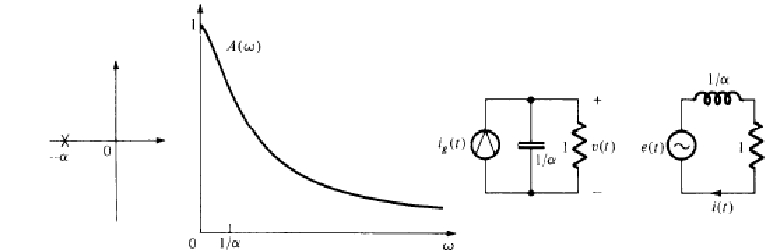 Χαμηλοπερατά Φίλτρα δευτέρου βαθμού
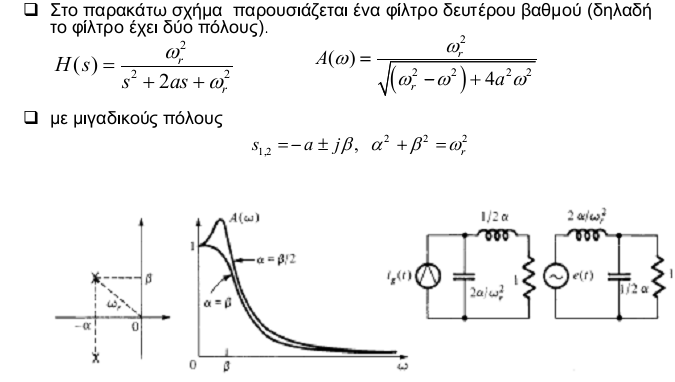 Χαμηλοπερατά Φίλτρα δευτέρου βαθμού
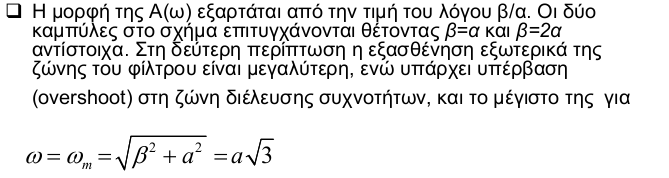 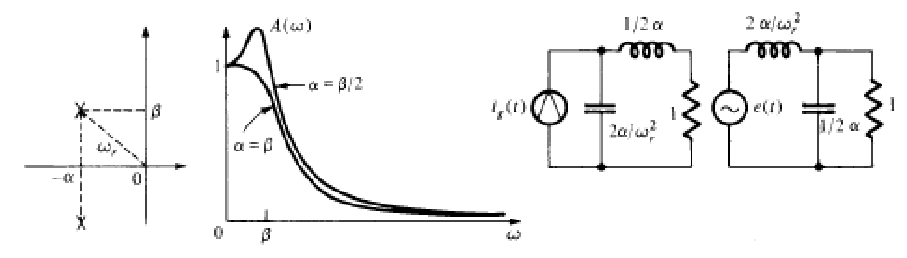 Χαμηλοπερατά Φίλτρα υψηλής τάξης
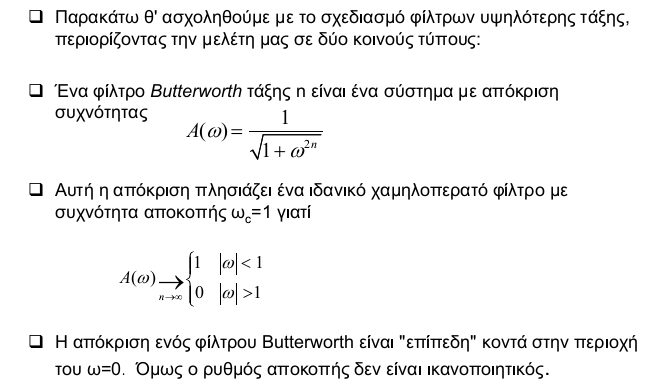 Χαμηλοπερατά Φίλτρα υψηλής τάξης
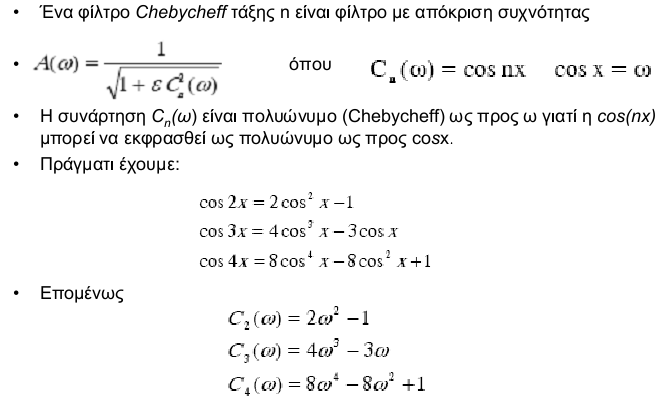 Χαμηλοπερατά Φίλτρα υψηλής τάξης
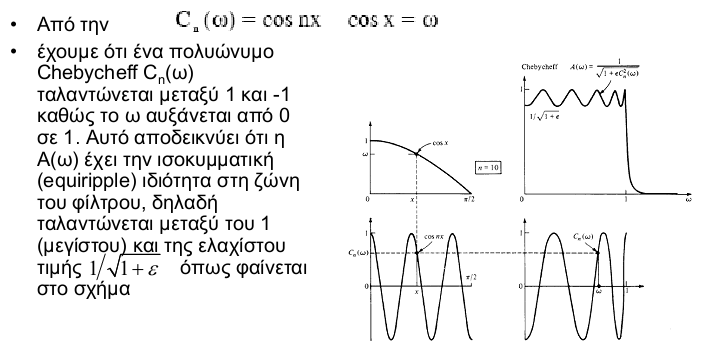 Χαμηλοπερατά Φίλτρα υψηλής τάξης
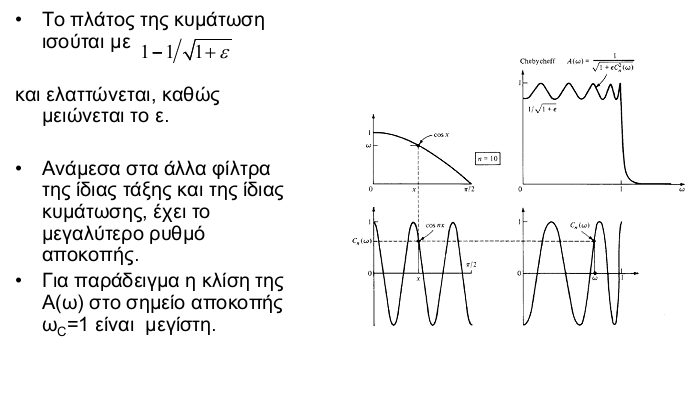 Χαμηλοπερατά Φίλτρα υψηλής τάξης
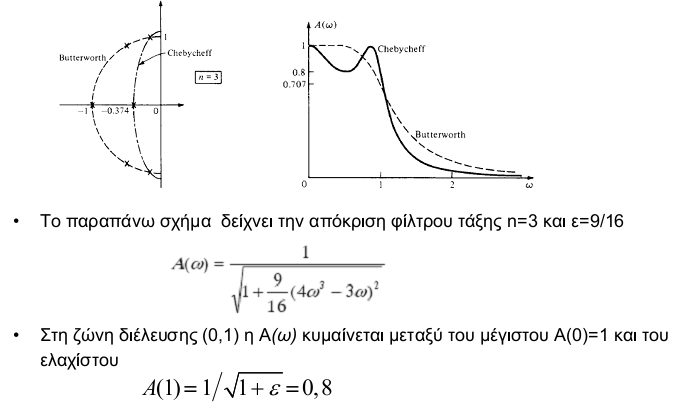 Χαμηλοπερατά Φίλτρα υψηλής τάξης
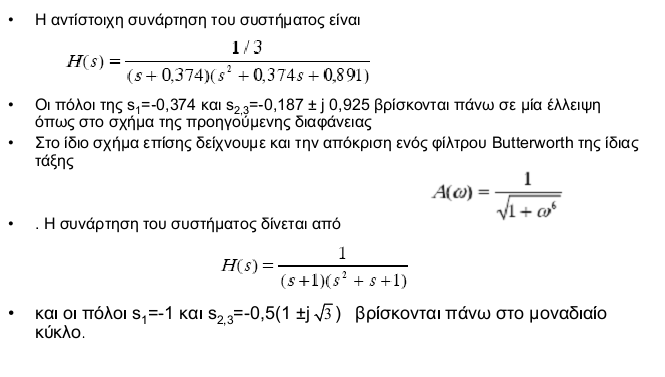 ΑΣΚΗΣΗ 4
24
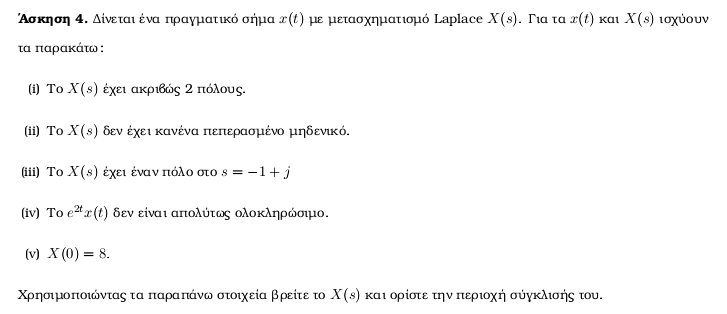 ΑΣΚΗΣΗ 4
25
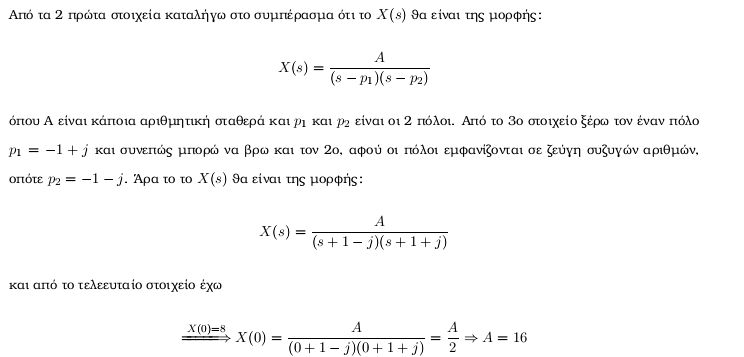 ΑΣΚΗΣΗ 4
26
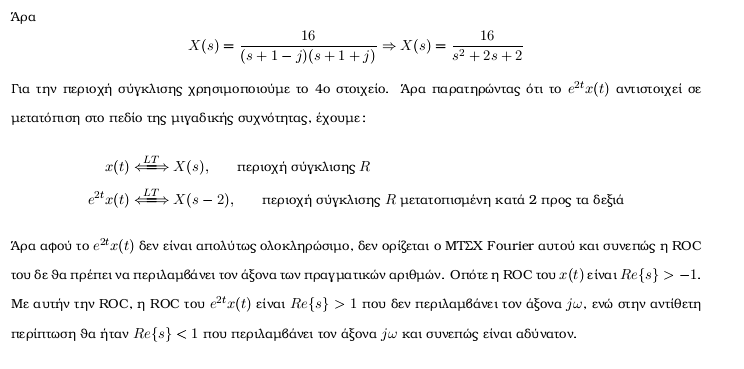 ΑΣΚΗΣΗ 5
27
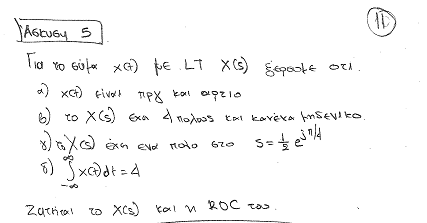 Ασκηση
ΑΣΚΗΣΗ 5
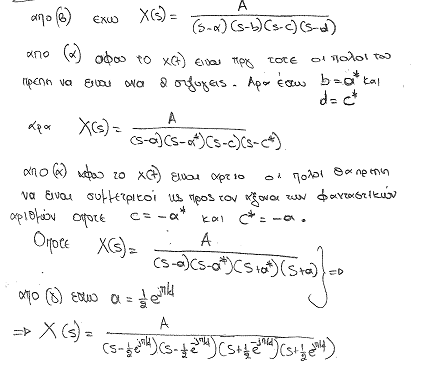 28
ΑΣΚΗΣΗ 5
29
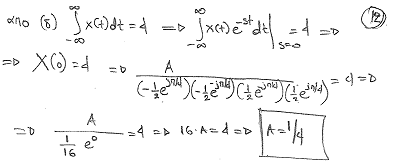 30
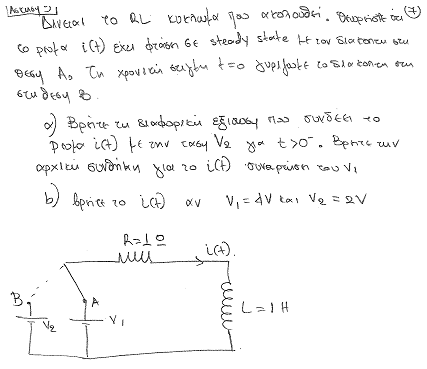